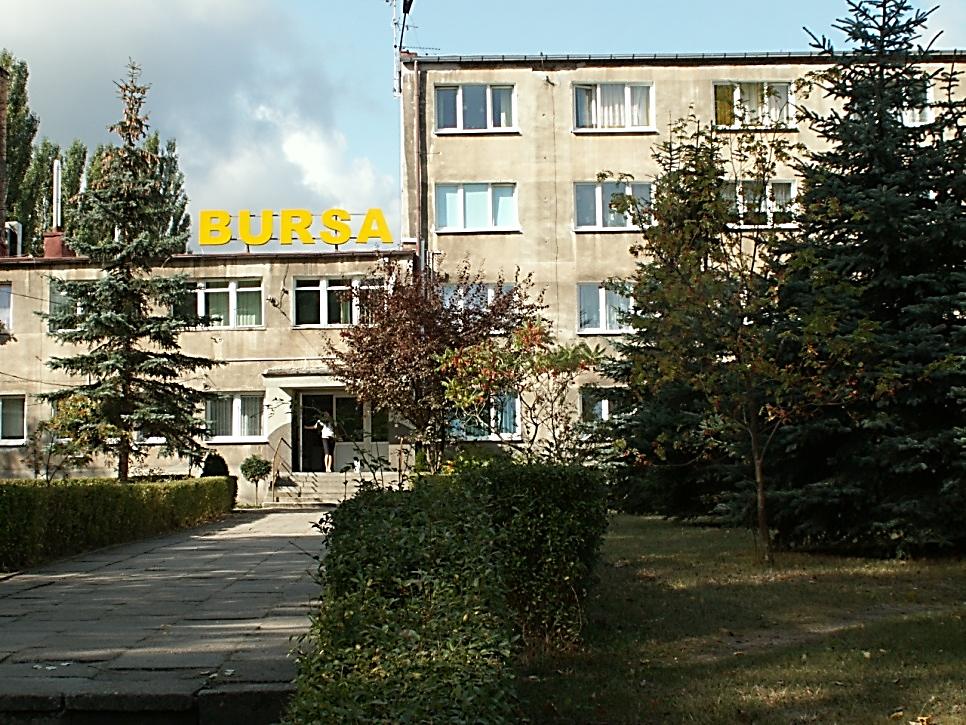 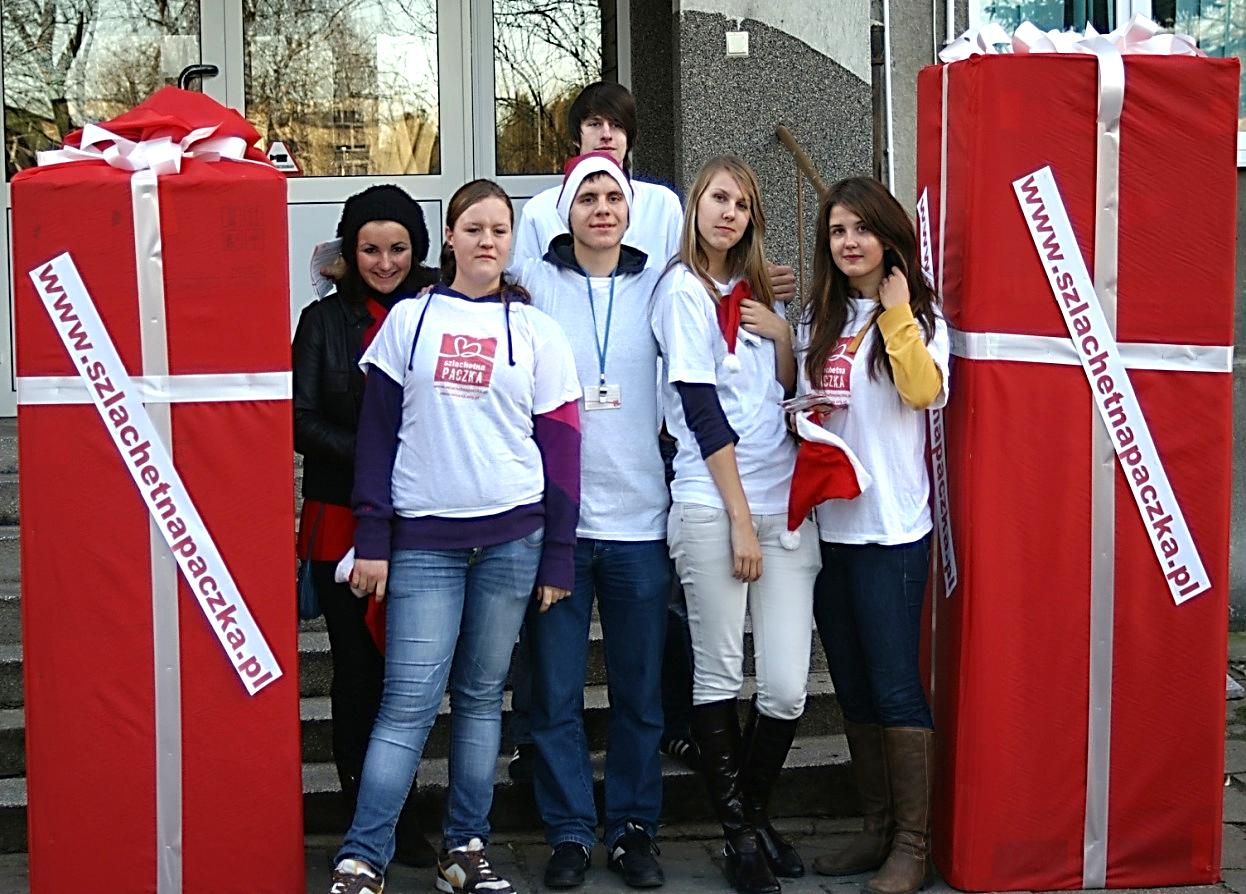 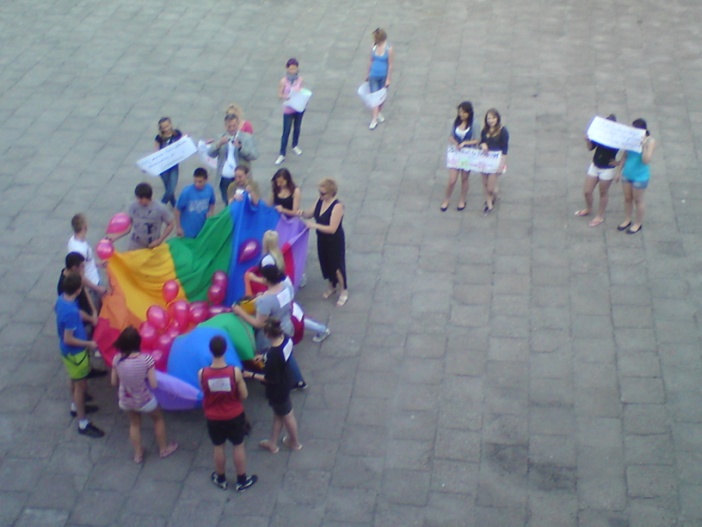 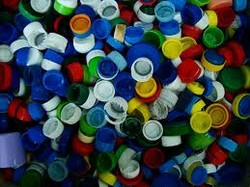 Szlachetna PACZKA
jako jedno z działań
Bursowskiego Klubu Wolontariusza
placówka oświatowa
opieka i wychowanie
ponad 200 wychowanków
uczniowie szkół         ponadgimnazjalnych
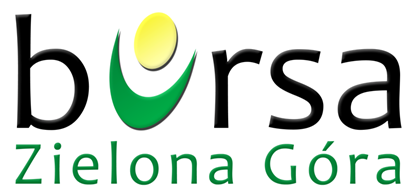 Bursa  w  Zielonej  Górze
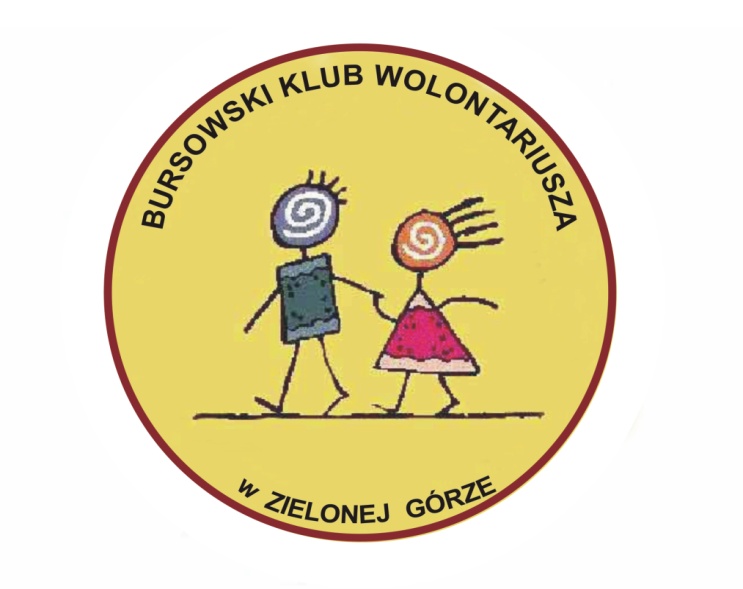 5 lat działalności
20 członków
różne przedsięwzięcia
Bursowski  Klub  Wolontariusza
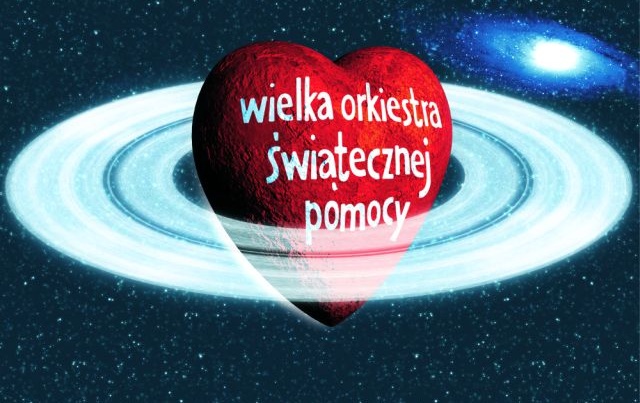 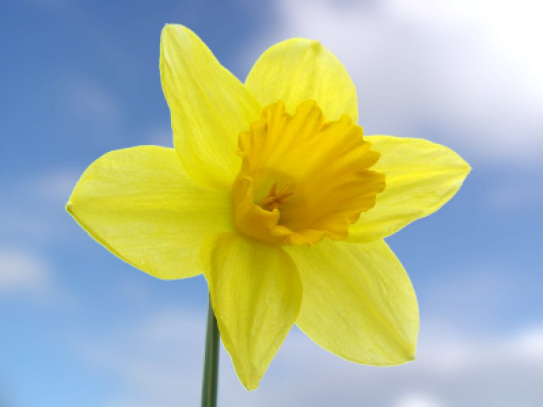 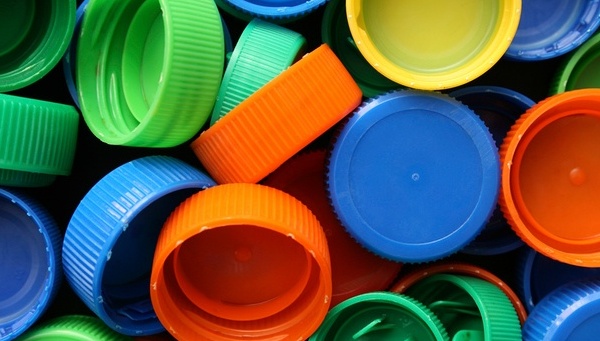 Bursowski  Klub  Wolontariusza
Pola Nadziei
WOŚP
Zbieramy zakrętki – pomagamy nie tylko przyrodzie
świetlice profilaktyczno-wychowawcze
kampania na rzecz uśmiechu
kwesty okolicznościowe
akcje profilaktyczne
konkursy
Bursowski  Klub  Wolontariusza
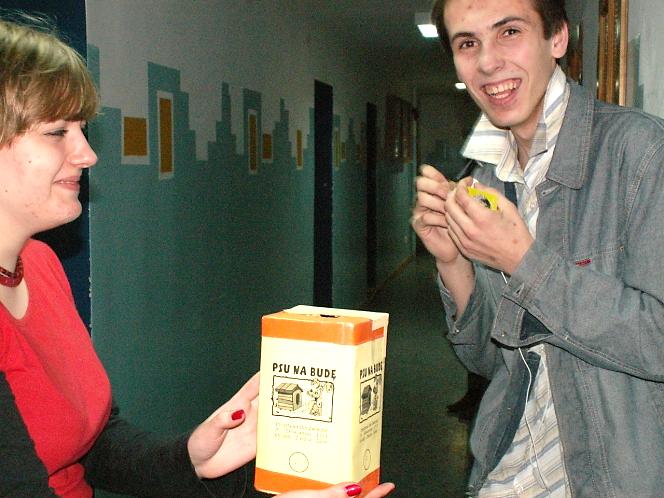 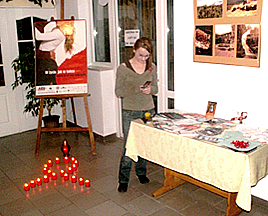 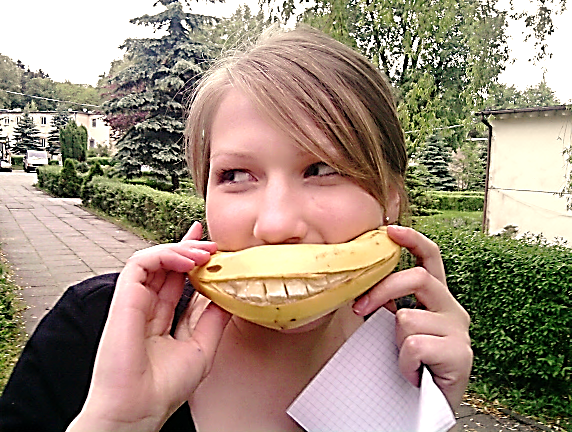 hospicjum 
pomoc osobom starszymi z niepełnosprawnością
Inicjatywa dla zwierząt
Pokojowy Patrol
Bursowski  Klub  Wolontariusza
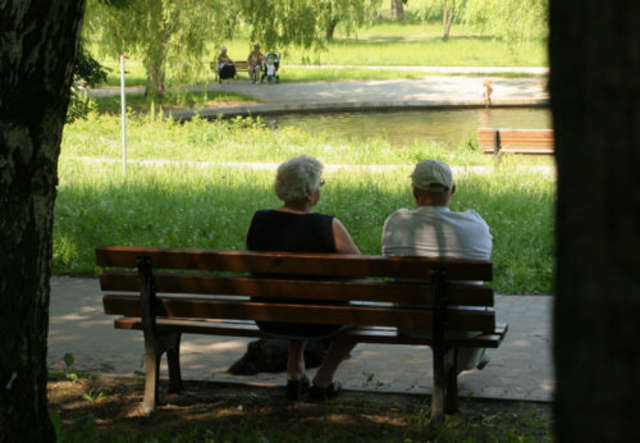 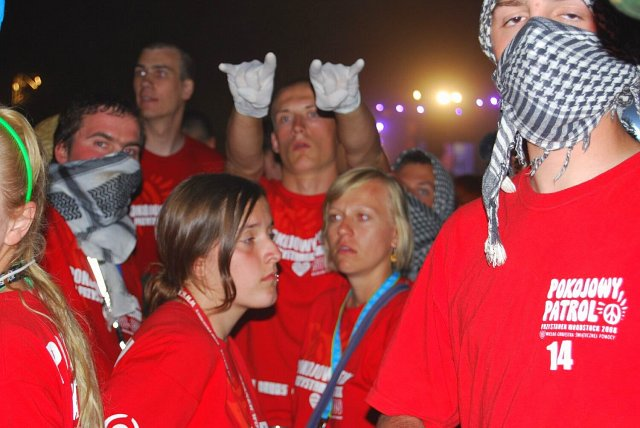 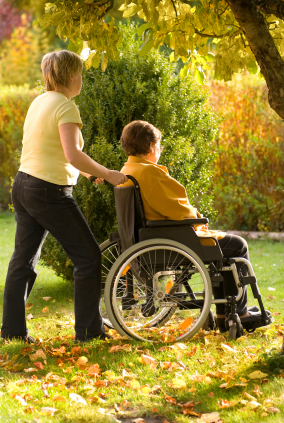 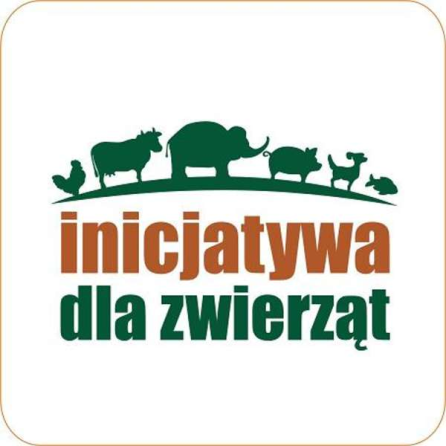 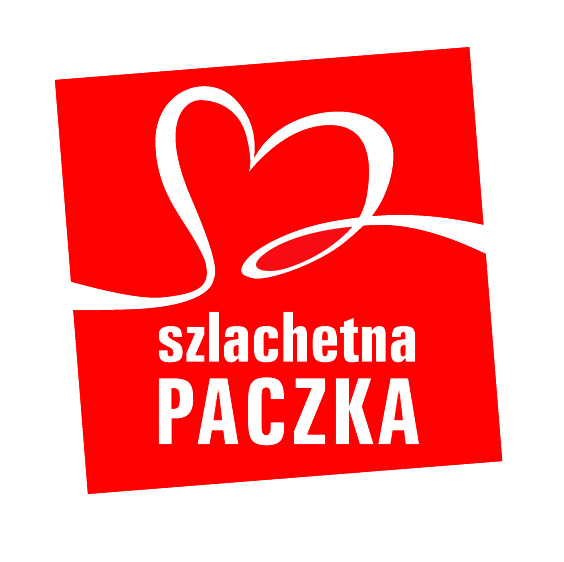 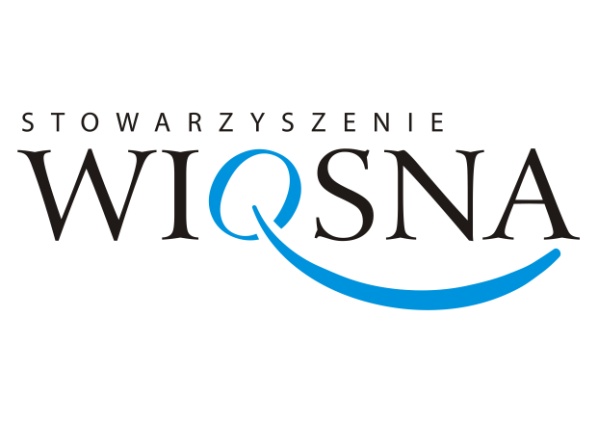 Stowarzyszenie  WIOSNA
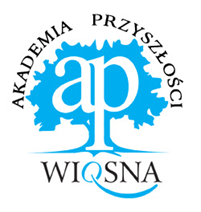 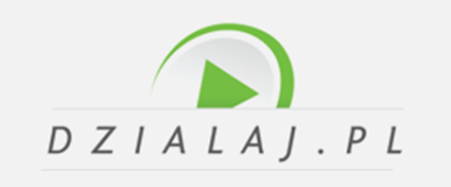 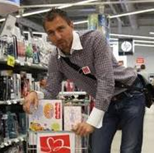 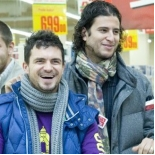 System pomnażania dobra,w którym konkretna pomoc trafia do konkretnych osób.

Paczka łączy w przemyślany sposób tysiące ludzi.

Nie pomagamy biedzie roszczeniowej, a nasi wolontariusze sami szukają potrzebujących.
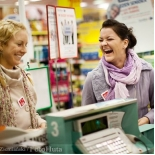 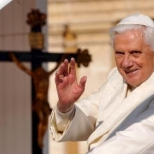 Szlachetna  PACZKA
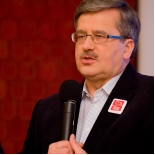 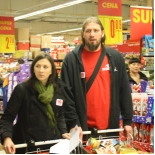 MĄDRA POMOC
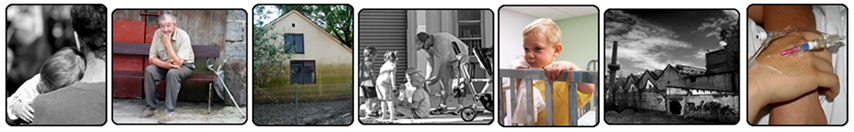 Szlachetna  PACZKA  2010
8201 rodzin
śr. wartość paczki 1215 zł /950 zł/
pomoc o wartości ok. 10 mln. ł
średnio 14 osób przygotowywało paczkę
6 tys. wolontariuszy
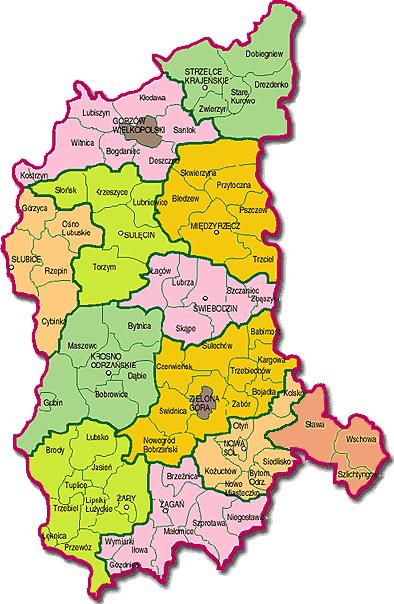 LubuskaSzlachetna  PACZKA
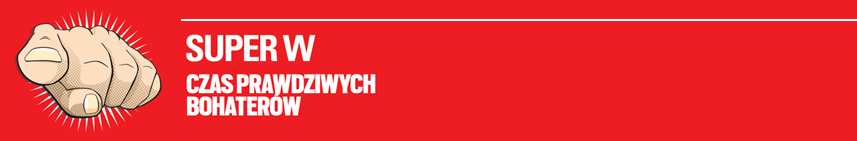 Portret  Wolontariusza
empatia i odpowiedzialność
operatywność i kreatywność
wysoko rozwinięte umiejętności interpersonalne
umiejętność pracy w zespole
znajomość obsługi komputera
stały dostęp do Internetu
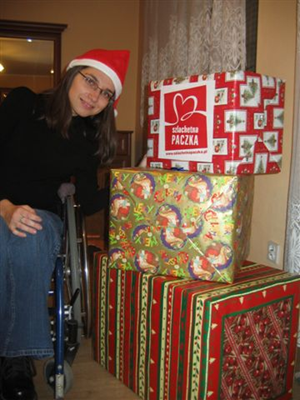 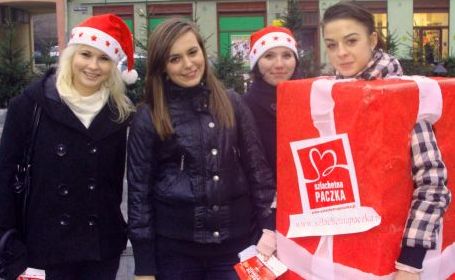 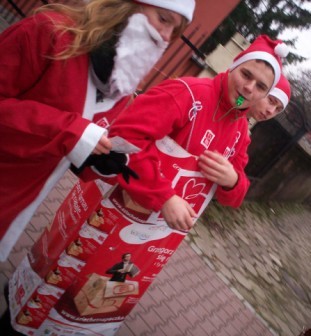 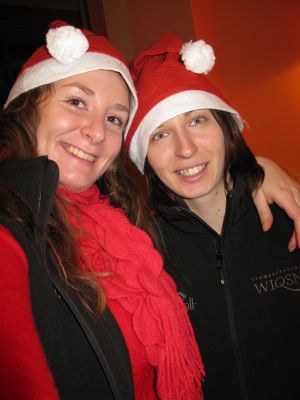 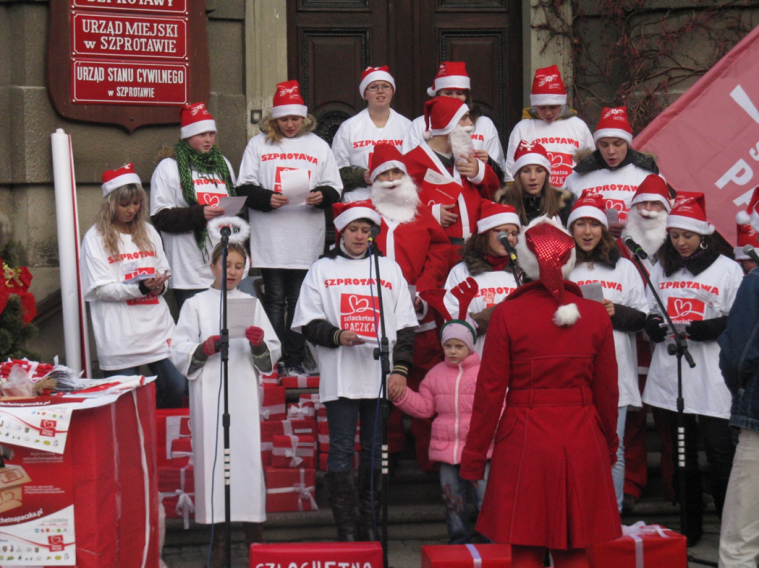 Magda Adam Wojtek Ryszard Ola Piotr Malwina Dominika   A n e t a Ewa Witek Kasia Mariusz Marta Basia Anna Danuta PAWEŁ Edyta Marlena Mateusz DARIA Karolina  J u s t y n a Beata Mirosław Eliza   Damian   Marcin    Katarzyna
Portret  Wolontariusza
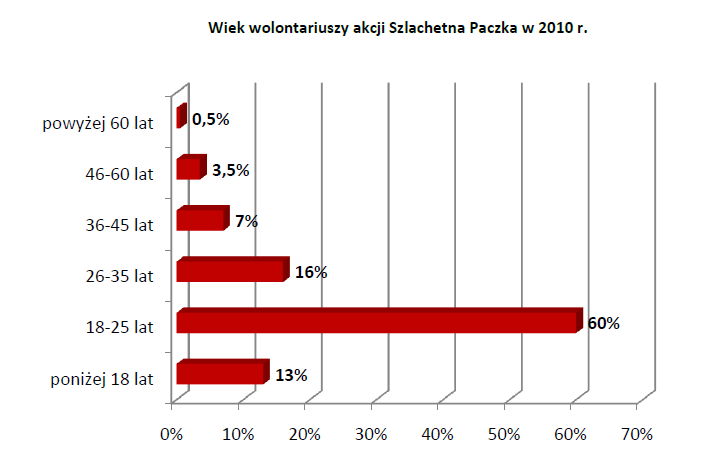 Portret  Wolontariusza
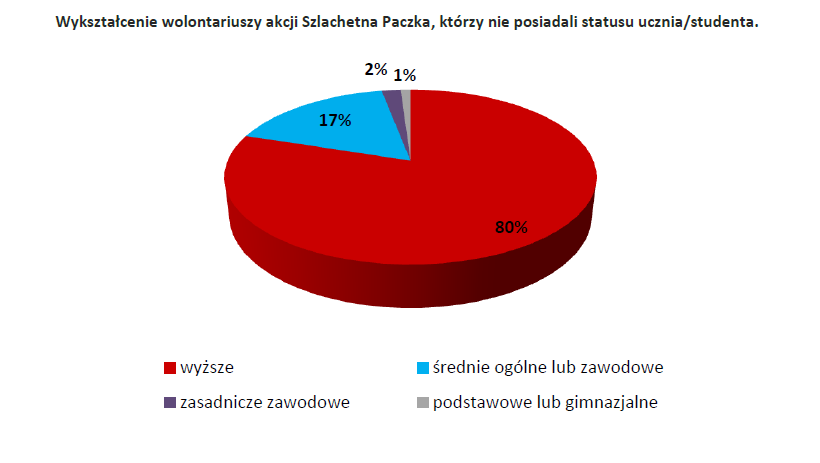 Portret  Wolontariusza
dotarciedo rodziny potrzebującej
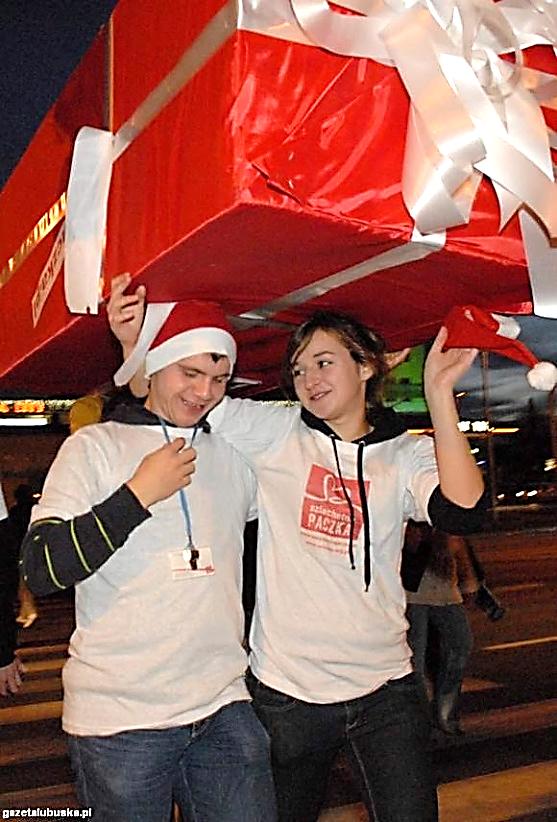 informacjazwrotna
wywiadz rodziną
Portret  Wolontariusza
zadania wolontariusza
dostarczenie paczki rodzinie
wprowadzenie danych do bazy
prowadzenie darczyńcy
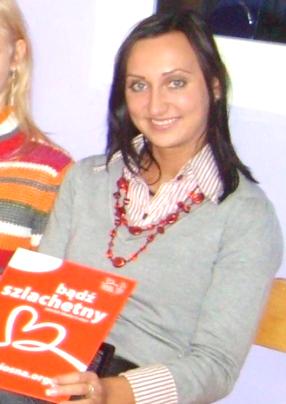 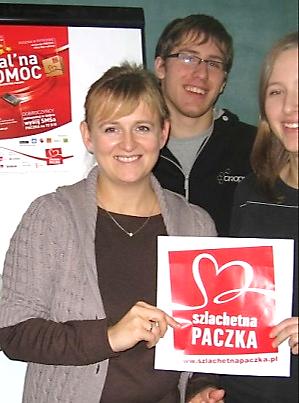 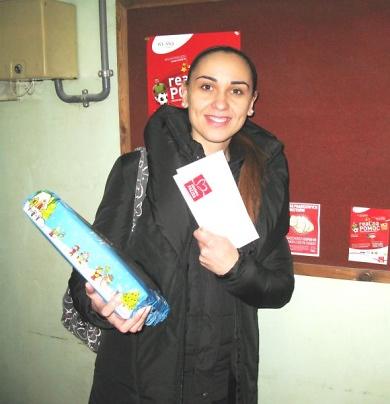 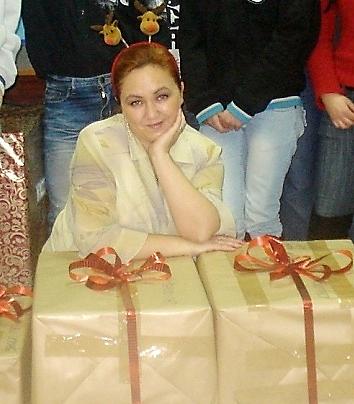 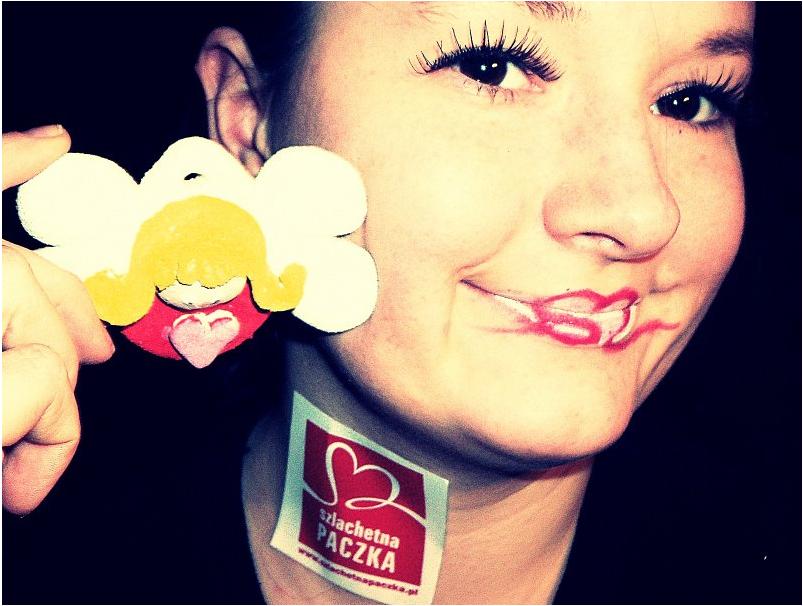 Portret  Lidera  Rejonu
zadania organizacyjne
zarządzanie zespołem wolontariuszy
działania PR
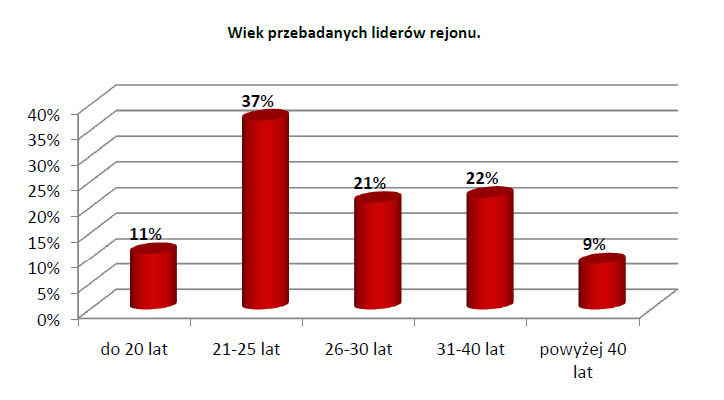 Portret  Lidera  Rejonu
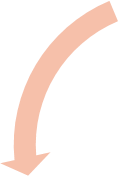 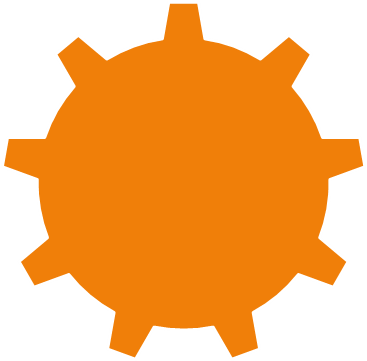 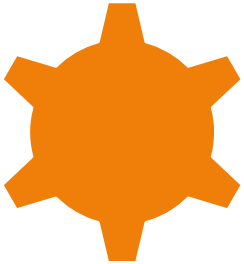 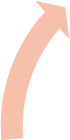 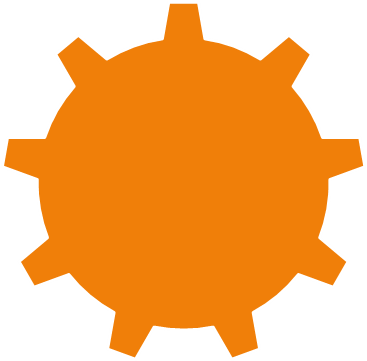 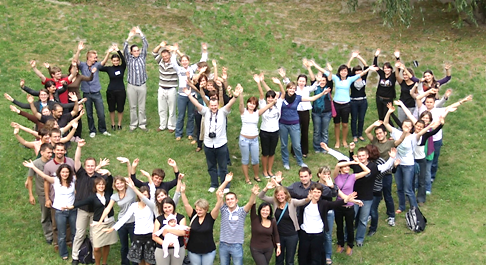 Współdziałanie
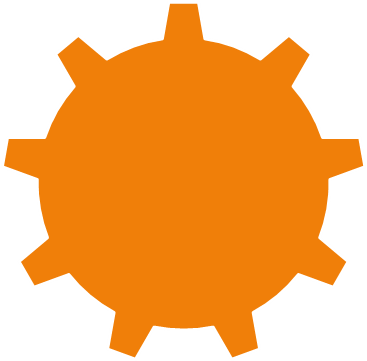 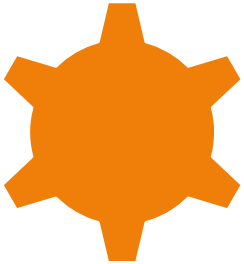 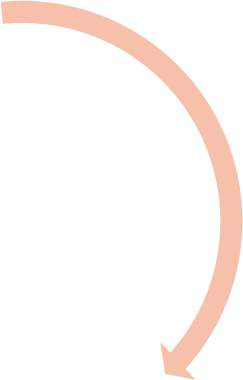 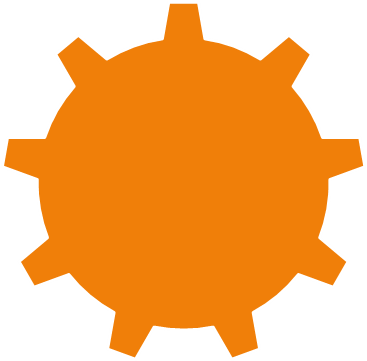 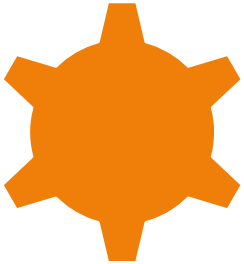 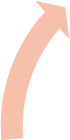 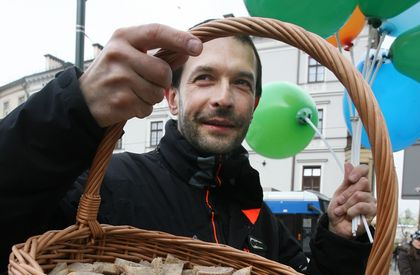 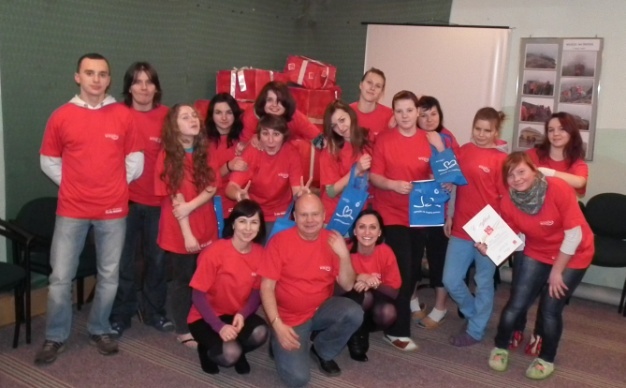 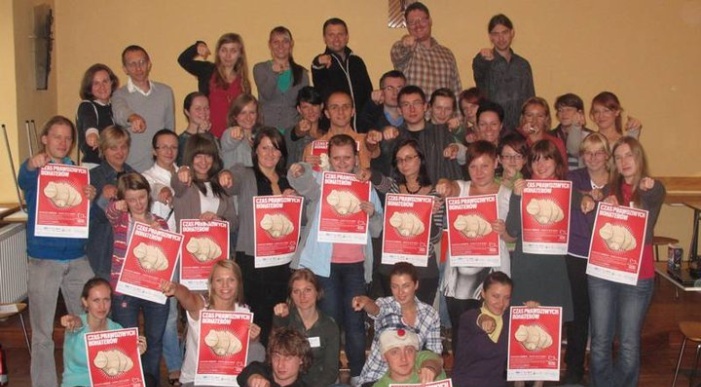 Zapraszamy do współpracy
www.bkwzg.smoko.pl

www.wiosna.org.pl
www.szlachetnapaczka.pl
lubuskie@wiosna.org.pl
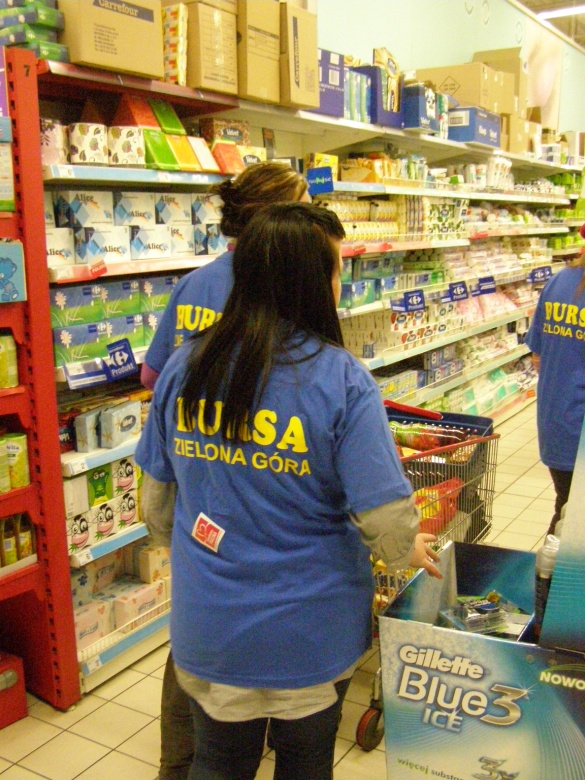 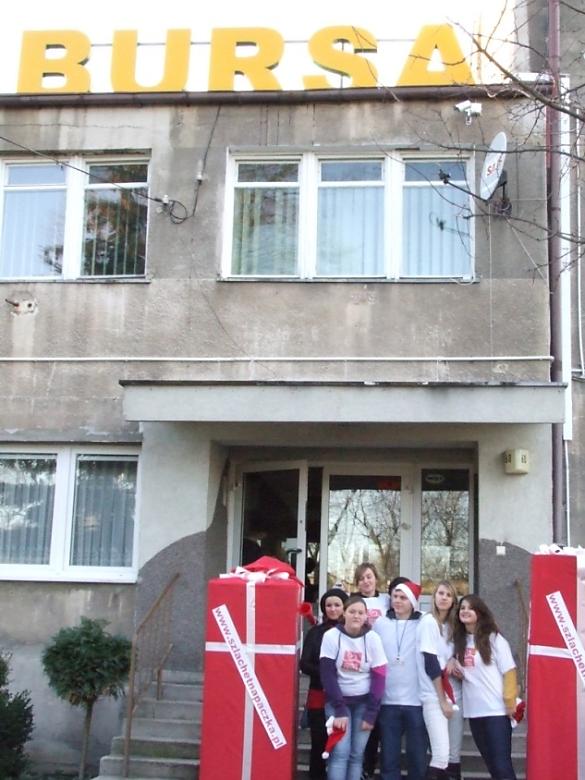 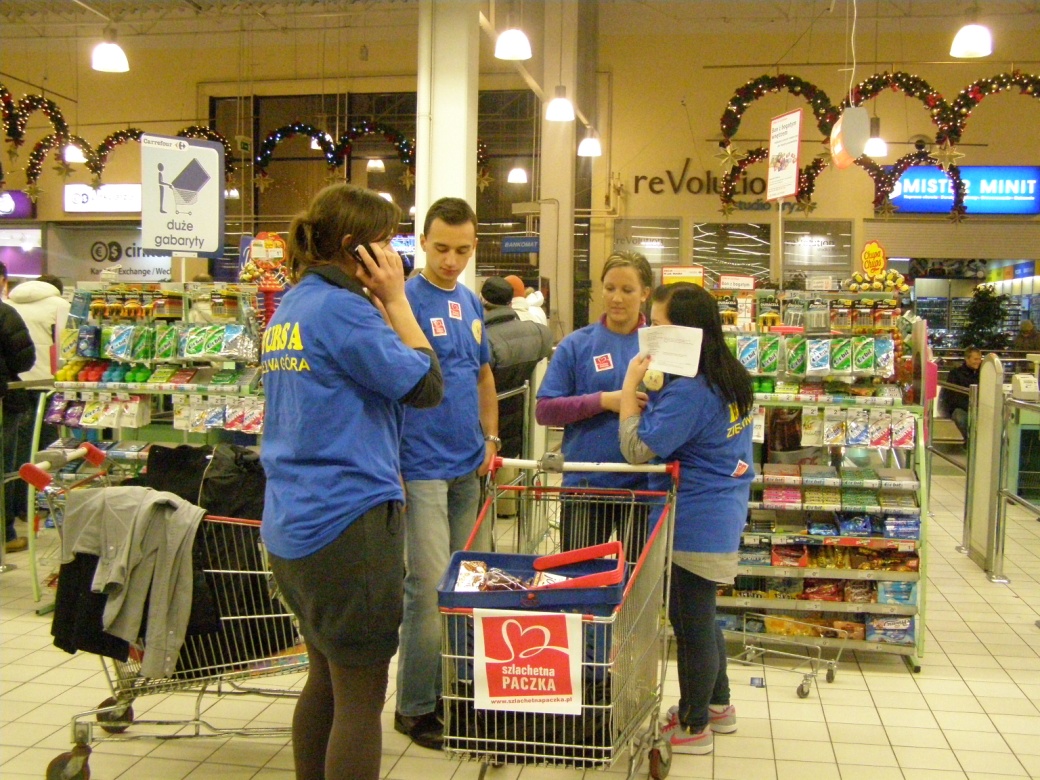 Dziękuję za uwagę
Agata Izdebska

Wychowawca w Bursie
Koordynator WojewódzkiAkcji Szlachetna PACZKA